Sabiedrības attieksme pret tabakas un
 nikotīna produktiem un to lietošanU
Latvijas iedzīvotāju aptauja
2023. gada maijs
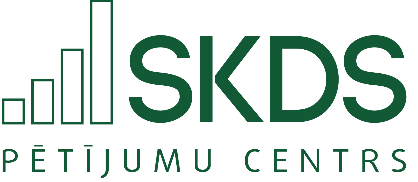 Pētījuma apraksts
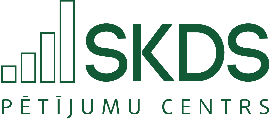 Pētījuma veicējs
Tiešo interviju (F2F) aptaujas raksturojums
Interneta (WEB) aptaujas raksturojums
Respondentu sociāli demogrāfiskais profils – kopējais
Bāze: visi respondentiŠeit un turpmāk atskaitē — procenti svērti, skaits nesvērts
1. Tabaku un nikotīnu saturošu produktu lietošana
«Vai Jūs personīgi lietojat tabaku un/vai nikotīnu saturošus produktus?»
2023. gada maija dati
Kopumā NELIETO
64%
Kopumā LIETO
35%
Bāze: visi respondenti, n=2015
1. Tabaku un nikotīnu saturošu produktu lietošana
«Vai Jūs personīgi lietojat tabaku un/vai nikotīnu saturošus produktus?»
2023. gada maija dati
Bāze: respondenti
 attiecīgajās grupās (skat. «n=» grafikā)
2. Tabaku un nikotīnu saturošu produktu lietošanas biežums
«Lūdzu, atzīmējiet, cik bieži Jūs lietojat katru no norādītajiem tabaku un/vai nikotīnu saturošajiem produktiem!»
Atbilžu dinamika
Savilkta skala
Bāze: respondenti, kuri lieto tabaku un/vai nikotīnu saturošus produktus: 06.2023., n=706; 01.2022., n=688*Atbilžu varianta formulējums 2022. gadā: «Karsējamā tabaka (piemēram, IQOS)»
2. Tabaku un nikotīnu saturošu produktu lietošanas biežums
«Lūdzu, atzīmējiet, cik bieži Jūs lietojat katru no norādītajiem tabaku un/vai nikotīnu saturošajiem produktiem!»
Atbilžu dinamika
Izvērsta skala
Nekad nav lietojis/-usi
Agrāk lietoja, bet vairs ne
Retāk nekā reizi mēnesī
Vismaz reizi mēnesī
Vairākas reizes nedēļā, bet ne katru dienu
Reizi dienā vai biežāk
Grūti pateikt
Bāze: respondenti, kuri lieto tabaku un/vai nikotīnu saturošus produktus: 06.2023., n=706; 01.2022., n=688*Atbilžu varianta formulējums 2022. gadā: «Karsējamā tabaka (piemēram, IQOS)»
2.Tabaku un nikotīnu saturošu produktu lietošanas biežums
«Lūdzu, atzīmējiet, cik bieži Jūs lietojat katru no norādītajiem tabaku un/vai nikotīnu saturošajiem produktiem!»
Cigaretes
Izvērsta skala
Nekad nav lietojis/-usi
Agrāk lietoja, bet vairs ne
Retāk nekā reizi mēnesī
Vismaz reizi mēnesī
Vairākas reizes nedēļā, bet ne katru dienu
Reizi dienā vai biežāk
Grūti pateikt
2023. gada maija dati
Bāze: respondenti, kuri lieto tabaku un/vai nikotīnu saturošus produktus, attiecīgajās grupās (skat. «n=» grafikā)
2.Tabaku un nikotīnu saturošu produktu lietošanas biežums
«Lūdzu, atzīmējiet, cik bieži Jūs lietojat katru no norādītajiem tabaku un/vai nikotīnu saturošajiem produktiem!»
E-cigaretes
Izvērsta skala
Nekad nav lietojis/-usi
Agrāk lietoja, bet vairs ne
Retāk nekā reizi mēnesī
Vismaz reizi mēnesī
Vairākas reizes nedēļā, bet ne katru dienu
Reizi dienā vai biežāk
Grūti pateikt
2023. gada maija dati
Bāze: respondenti, kuri lieto tabaku un/vai nikotīnu saturošus produktus, attiecīgajās grupās (skat. «n=» grafikā)
2.Tabaku un nikotīnu saturošu produktu lietošanas biežums
«Lūdzu, atzīmējiet, cik bieži Jūs lietojat katru no norādītajiem tabaku un/vai nikotīnu saturošajiem produktiem!»
Karsējamā tabaka
Izvērsta skala
Nekad nav lietojis/-usi
Agrāk lietoja, bet vairs ne
Retāk nekā reizi mēnesī
Vismaz reizi mēnesī
Vairākas reizes nedēļā, bet ne katru dienu
Reizi dienā vai biežāk
Grūti pateikt
2023. gada maija dati
Bāze: respondenti, kuri lieto tabaku un/vai nikotīnu saturošus produktus, attiecīgajās grupās (skat. «n=» grafikā)
2.Tabaku un nikotīnu saturošu produktu lietošanas biežums
«Lūdzu, atzīmējiet, cik bieži Jūs lietojat katru no norādītajiem tabaku un/vai nikotīnu saturošajiem produktiem!»
Beztabakas nikotīna spilventiņi
Izvērsta skala
Nekad nav lietojis/-usi
Agrāk lietoja, bet vairs ne
Retāk nekā reizi mēnesī
Vismaz reizi mēnesī
Vairākas reizes nedēļā, bet ne katru dienu
Reizi dienā vai biežāk
Grūti pateikt
2023. gada maija dati
Bāze: respondenti, kuri lieto tabaku un/vai nikotīnu saturošus produktus, attiecīgajās grupās (skat. «n=» grafikā)
3. Tabaku un nikotīnu saturošu produktu iegāde
«Kur Jūs iegādājaties šādus tabaku un/vai nikotīnu saturošus produktus?»
Sociālo tīklu grupās, čatos**
Pasūta internet-veikalā ārvalstīs
Atbilžu dinamika
Bāze: respondenti, kuri lieto konkrēto tabaku un/vai nikotīnu saturošo produktu (skat. «n=» grafikā)

Vairākatbilžu jautājums (% summa > 100)
Atbilžu varianti sakārtoti dilstošā secībā pēc biežuma visiem produktu veidiem kopā

*Specializētā veikalā Latvijā (t. i., tirgo tikai bezdūmu produktus)

**Sociālo tīklu grupās, čatos (piemēram, Facebook, Instagram, Telegram, WhatsApp u. c.); atbilžu variants pirmo reizi piedāvāts 2023. gada aptaujā

***Atbilžu varianta formulējums 2022. gada aptaujā: «Karsējamā tabaka (piemēram, IQOS)»
3. Tabaku un nikotīnu saturošu produktu iegāde
«Kur Jūs iegādājaties šādus tabaku un/vai nikotīnu saturošus produktus?»
Sociālo tīklu grupās, čatos
Pasūta internet-veikalā ārvalstīs
Cigaretes
2023. gada maija dati
Bāze: respondenti, kuri 
lieto cigaretes, 
attiecīgajās grupās(skat. «n=» grafikā)

Vairākatbilžu jautājums (% summa > 100)
[Speaker Notes: Kur Jūs iegādājaties šādus tabaku un/vai nikotīnu saturošus produktus? – demogrāfijas slaidos varētu atstāt tikai interesantākos faktus]
3. Tabaku un nikotīnu saturošu produktu iegāde
«Kur Jūs iegādājaties šādus tabaku un/vai nikotīnu saturošus produktus?»
E-cigaretes
2023. gada maija dati
Bāze: respondenti, kuri 
lieto e-cigaretes, 
attiecīgajās grupās(skat. «n=» grafikā)

Vairākatbilžu jautājums (% summa > 100)
4. Apgalvojumu vērtējums par bezdūmu produktiem
«Lūdzu, norādiet, cik lielā mērā Jūs piekrītat vai nepiekrītat šiem apgalvojumiem par bezdūmu produktiem (t. i., e-cigaretes, karsējamā tabaka, beztabakas nikotīna spilventiņi), kuros nenotiek degšanas process, rodas mazāk kaitīgu ķīmisku vielu un kuri nerada pasīvās smēķēšanas risku?»
Bāze: visi respondenti, n=2015
4. Apgalvojumu vērtējums par bezdūmu produktiem
«Lūdzu, norādiet, cik lielā mērā Jūs piekrītat vai nepiekrītat šiem apgalvojumiem par bezdūmu produktiem (t. i., e-cigaretes, karsējamā tabaka, beztabakas nikotīna spilventiņi), kuros nenotiek degšanas process, rodas mazāk kaitīgu ķīmisku vielu un kuri nerada pasīvās smēķēšanas risku?»
Pieaugušajiem smēķētājiem ir 
jābūt pieejamam alternatīvu 
bezdūmu produktu klāstam, kā 
arī objektīvai informācijai 
par tiem
Bāze: respondenti       attiecīgajās grupās(skat. «n=» grafikā)
4. Apgalvojumu vērtējums par bezdūmu produktiem
«Lūdzu, norādiet, cik lielā mērā Jūs piekrītat vai nepiekrītat šiem apgalvojumiem par bezdūmu produktiem (t. i., e-cigaretes, karsējamā tabaka, beztabakas nikotīna spilventiņi), kuros nenotiek degšanas process, rodas mazāk kaitīgu ķīmisku vielu un kuri nerada pasīvās smēķēšanas risku?»
Bāze: visi respondenti, n=2015
4. Apgalvojumu vērtējums par bezdūmu produktiem
«Lūdzu, norādiet, cik lielā mērā Jūs piekrītat vai nepiekrītat šiem apgalvojumiem par bezdūmu produktiem (t. i., e-cigaretes, karsējamā tabaka, beztabakas nikotīna spilventiņi), kuros nenotiek degšanas process, rodas mazāk kaitīgu ķīmisku vielu un kuri nerada pasīvās smēķēšanas risku?»
Pieaugušo smēķētāju iedrošināšana pilnībā pāriet uz alternatīviem bezdūmu produktiem varētu būt viens no veidiem, kā samazināt cigarešu dūmu radīto kaitējumu 
sabiedrībai
Bāze: respondenti       attiecīgajās grupās(skat. «n=» grafikā)
4. Apgalvojumu vērtējums par bezdūmu produktiem
«Lūdzu, norādiet, cik lielā mērā Jūs piekrītat vai nepiekrītat šiem apgalvojumiem par bezdūmu produktiem (t. i., e-cigaretes, karsējamā tabaka, beztabakas nikotīna spilventiņi), kuros nenotiek degšanas process, rodas mazāk kaitīgu ķīmisku vielu un kuri nerada pasīvās smēķēšanas risku?»
Bāze: visi respondenti, n=2015
4. Apgalvojumu vērtējums par bezdūmu produktiem
«Lūdzu, norādiet, cik lielā mērā Jūs piekrītat vai nepiekrītat šiem apgalvojumiem par bezdūmu produktiem (t. i., e-cigaretes, karsējamā tabaka, beztabakas nikotīna spilventiņi), kuros nenotiek degšanas process, rodas mazāk kaitīgu ķīmisku vielu un kuri nerada pasīvās smēķēšanas risku?»
Bezdūmu produktiem būtu jāpiemēro zemāks akcīzes nodoklis nekā cigaretēm, vienlaikus pietiekami augsts, lai atturētu jauniešus un 
nesmēķētājus lietot šos produktus
Bāze: respondenti       attiecīgajās grupās(skat. «n=» grafikā)
5. Tabakas un nikotīna izstrādājumu patēriņa mazināšana Latvijā
«Ņemot vērā kontrabandas faktoru, vai, Jūsuprāt, atsevišķu tabakas un nikotīna izstrādājumu un aromātu aizliegums mazinās to patēriņu Latvijā?»
2023. gada maija dati
Kopumā nemazinās
67%
Kopumā mazinās
20%
Bāze: visi respondenti, n=2015
1.13. Tabakas un nikotīna izstrādājumu patēriņa mazināšana Latvijā
«K15. Ņemot vērā kontrabandas faktoru, vai, Jūsuprāt, atsevišķu tabakas un nikotīna izstrādājumu un aromātu aizliegums mazinās to patēriņu Latvijā?»
2023. gada maija dati
Bāze: respondenti       attiecīgajās grupās(skat. «n=» grafikā)
Patērētāju iespējamā rīcība, ja stāsies spēkā aizliegumi
«Latvijā plānots aizliegt tirgot e-cigaretes un nikotīna spilventiņus ar dažādām garšām/aromātiem, kā arī noteikt nikotīna spilventiņiem tik zemu nikotīna līmeni, ka, pēc nozares domām, šādu produktu tirgū vienkārši nebūs. 
Kā, Jūsuprāt, pēc šo grozījumu stāšanās spēkā rīkosies šo produktu patērētāji?»
2023. gada maija dati
Bāze: visi respondenti, n=2015
Patērētāju iespējamā rīcība, ja stāsies spēkā aizliegumi
«K16. Latvijā plānots aizliegt tirgot e-cigaretes un nikotīna spilventiņus ar dažādām garšām/aromātiem, kā arī noteikt nikotīna spilventiņiem tik zemu nikotīna līmeni, ka, pēc nozares domām, šādu produktu tirgū vienkārši nebūs. 
Kā, Jūsuprāt, pēc šo grozījumu stāšanās spēkā rīkosies šo produktu patērētāji?»
2023. gada maija dati
Bāze: respondenti       attiecīgajās grupās(skat. «n=» grafikā)
Paldies par uzmanību!
SKDStirgus un sabiedriskās domas pētījumu centrsBaznīcas iela 32-2, Rīga, Latvija, LV-1010 Tālr.: +371 67 312 876, E-pasts: skds@skds.lvwww.skds.lv
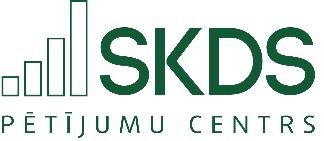